Grand Encampmentof Knights Templar
OFFICE OF THE
GRAND RECORDER
OFFICE OF THE GRAND RECORDER
5909 West Loop South
Suite 495
Bellaire, Texas 77401
OFFICE OF THE GRAND RECORDER
Monday – Friday
8:00 A.M. – 5:00 P.M.
CENTRAL TIME
OFFICE OF THE GRAND RECORDER
larry@gektusa.org

713-349-8700 TELEPHONE
713-349-8710 FACSIMILE
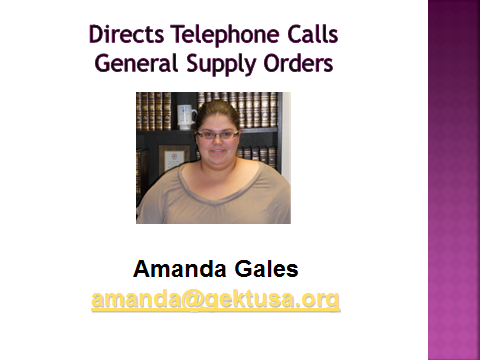 OFFICE OF THE GRAND RECORDER
MEMBERSHIP AWARD

Requirements - Regulations
Grand Encampment Membership Award
Effective September 1, 1991

First line signer – 10 petitioners
Knighted
 or Restored to membership
Cumulative
with no time boundaries

Bronze, Silver or Gold
Leaf Cluster
Grand Encampment Membership Award
Grand Encampment Membership Award
Original form to be completed by
Recorder of Constituent Commandery

Forwarded to Grand Recorder of
Grand Commandery for validation

Forwarded to Grand Encampment Office
for verification and issuance
Ktch
Knights Templar Cross of Honor
Section 237(b)

One nomination from each Grand Commandery
plus 
one additional nomination for each 5,000
members or major fraction thereof
Ktch
A nomination for the award shall be made by the Commandery of which the nominee is a member, by a motion adopted by the Commandery

Must be submitted in writing and
approved by the Grand Commander
Ktch
Submitted to Grand Encampment Office
90 days prior to Grand Commandery Conclave

Requires Grand Master’s approval

Shipped to Grand Recorder
30 days prior to Grand Commandery Conclave
Ktch
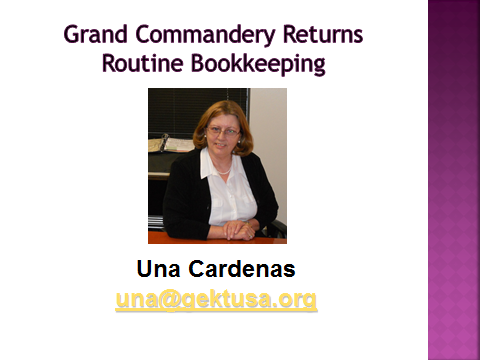 OFFICE OF THE GRAND RECORDER
Grand Commandery
Statistical Returns
GRAND COMMANDERY RETURNSpage 1
GRAND COMMANDERY RETURNSpage 2
GRAND COMMANDERY RETURNS
Section 41 
Grand Commandery

(h): It shall, on or before July 1st of each year pay to the Grand Recorder of the Grand Encampment such
an amount as may be prescribed by the Grand Encampment as dues for each member of its
 Constituent Commanderies, as shown by the returns
of such Grand Commandery as of December 31st.
GRAND COMMANDERY RETURNS
Section 52
Grand Recorder

It is the duty of the Grand Recorder… 

(b) To forward to the Grand Recorder of the Grand Encampment, on or before the First Day of July of each year, the Annual Returns and Dues of the Grand Commandery.
GRAND COMMANDERY RETURNS
Retain copy of Returns for reference

BEGINNING numbers should be the same as ENDING numbers on prior year’s reports 

Number of Constituent Commanderies
Number of Sir Knights

Double check calculations
GRAND COMMANDERY RETURNS
Knights Templar Eye Foundation
ASSESSMENT is part of your
Grand Commandery Returns to
Grand Encampment

DO NOT REMIT TO KTEF OFFICE
in Flower Mound, Texas
GRAND COMMANDERY RETURNS
Recapitulation (Reporting) Period
January 1 – December 31

Due in Grand Encampment Office
on or before July 1

Electronic Reporting will be implemented
when ALL Commanderies are using YRIS
GRAND ENCAMPMENT RITUALS
Can be ordered only by Grand Recorders
(multiples of 10)

May be shipped and billed to
Constituent Commanderies
Irs – 990
Grand Encampment does NOT file 990’s for

 Grand Commanderies
Constituent Commanderies
Subordinate Commanderies
(none in US subject to filing)
Irs – 990
Knights Templar of the USA 
dba Commandery Number and Name

(Knights Templar of the USA 106 Park Place)
Irs – 990
Each must file appropriately

990 (long form)
990 – EZ (short form)
990 – N (e-postcard)
EIN – TIN
EIN numbers

Each year Grand Encampment Office
confirms with each Grand Recorder 

Group Exemption List
EIN – TIN
Common EIN problems

Transposing numbers

Using another reporting entity’s EIN
(Chapter, Council, Grand Commandery)
EIN – TIN
TAX ID NUMBERS

Charitable & Exempt Org/ StatisticsExempt Org Master File
OFFICE OF THE GRAND RECORDER
Knights Templar
Educational Foundation
KT EDUCATIONAL FOUNDATION
990 information from Divisions (States)

due to Grand Encampment 

February 15th of each year
KT EDUCATIONAL FOUNDATION
Grand Encampment files 990

Consolidated Group Return

Based on Calendar Year
INFORMATIONAL FORM MAILED TOEACH GRAND RECORDER
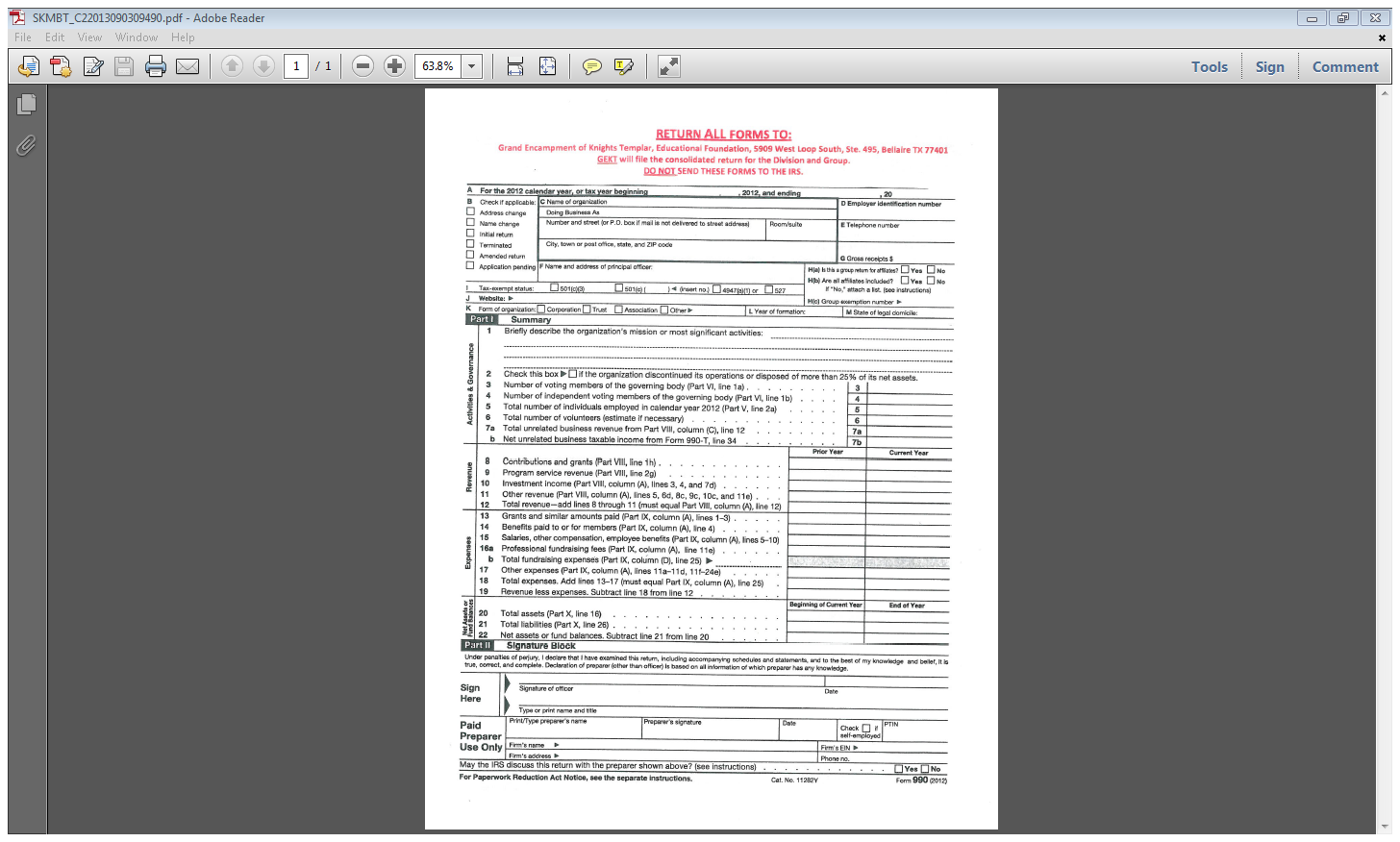 KT EDUCATIONAL FOUNDATION
DIVISION (Grand Commandery)

DO NOT FILE 990

PENALTIES
for failure to provide information
in timely manner
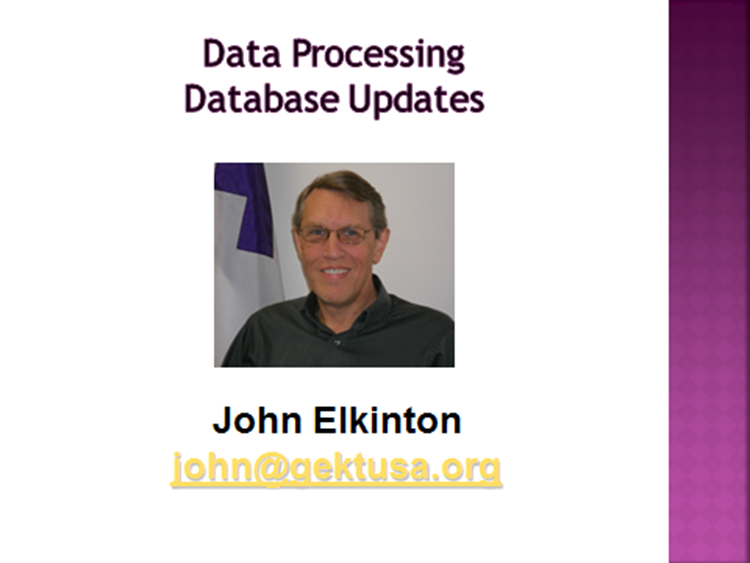 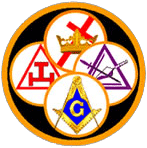 GEKT Member Update
York Rite Information System
YRIS
Yris
Sir Knight Robert W. Bigley
YRIS Project Leader

Ms. Marci Martinez
Director of Operations and Training

Sir Knight John Elkinton, GCG (TX)
GEKT System Administrator
Yris
2013-2014

Opening YRIS to

Capitular Chapters
Cryptic Councils

Other Masonic Organizations
OFFICE OF THE GRAND RECORDER
Constitution and Statutes
Including ALL
Grand Masters’ Decisions

on GEKT website
OFFICE OF THE GRAND RECORDER
QUESTIONS?

COMMENTS OR CONCERNS